Ley General de Educación
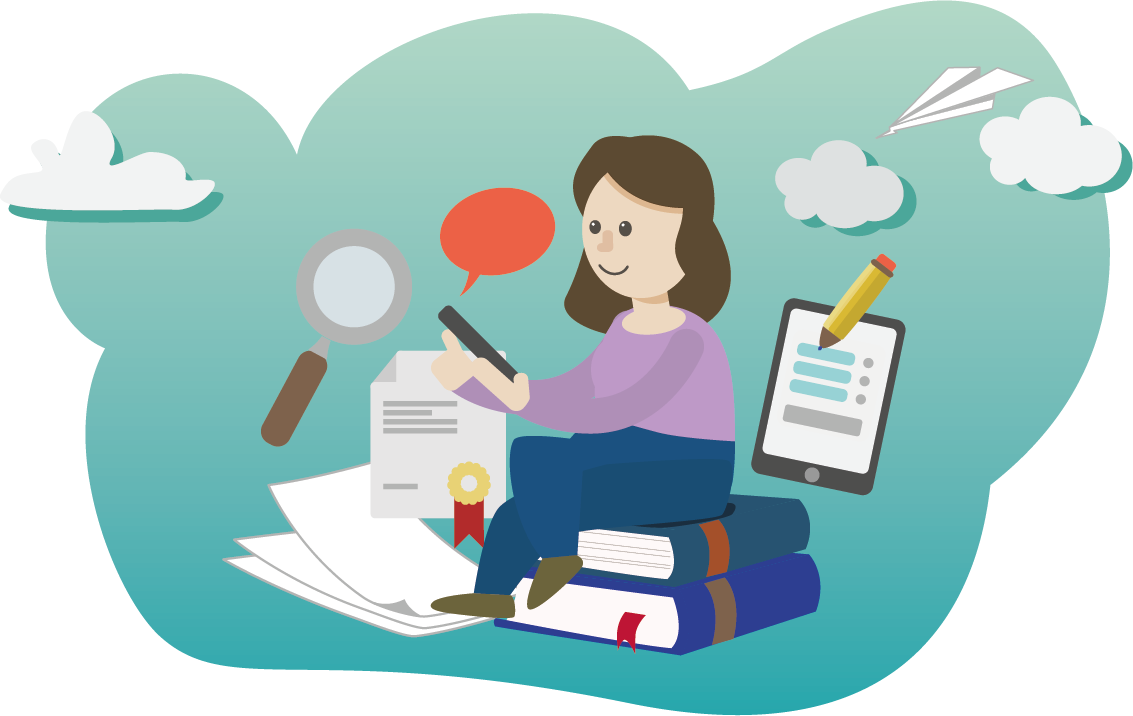 Alumna: Sara Yamilet Gómez Hernández

2º C             NºL: 8
EDUCACIÓN
La educación puede definirse como el proceso de socialización de los individuos. Al educarse, una persona asimila y aprende conocimientos; también implica una concienciación cultural y conductual.

La educación en México es un derecho consagrado por la Constitución vigente, que en su artículo 3ª declara que la educación impartida por el Estado debe ser gratuita, laica y obligatoria para todos los habitantes del país.
Ley General de Educación
La Ley General de Educación de México obliga a quienes residen en México a cursar por lo menos los niveles primaria y secundaria de la educación, y establece que los jefes de familia tienen la responsabilidad de verificar que sus hijos cumplan con este deber. 

El estado está obligado a prestar los servicios educativos para que toda la población curse la educación preescolar, primaria y secundaria.
 
Es obligación de todos los mexicanos hacer que sus hijos o pupilos
 menores de edad cursen la educación preescolar, primaria y secundaria.
La educación que imparta el estado será laica y gratuita.

Los hablantes de lenguas indígenas tendrán acceso a la educación obligatoria en su propia lengua y en español.

Constituyen el sistema educativo nacional: los educandos y educadores, autoridades educativas, planes y programas educativos, instituciones educativas del estado y organismos descentralizados, las instituciones particulares con reconocimiento de validez oficial y las instituciones de educación superior a las que la ley otorga autonomía. 

La autoridad educativa federal recae en la Secretaría de Educación Pública. 

La autoridad municipal es el ayuntamiento e cada municipio.
En el sistema educativo nacional queda comprendida la educación inicial, especial y para adultos.

Las modalidades de la educación son: escolar, no escolarizada y mixta.

Los estudios realizados dentro del sistema educativo nacional tendrán validez en toda la república. 

La edad mínima para ingresar a la educación básica en el nivel preescolar es de 3 años y en primaria de 6 años cumplidos al 31 de diciembre del año de inicio del ciclo escolar.